中国文化活动
Chinese cultural activities
chuī méi
吹梅
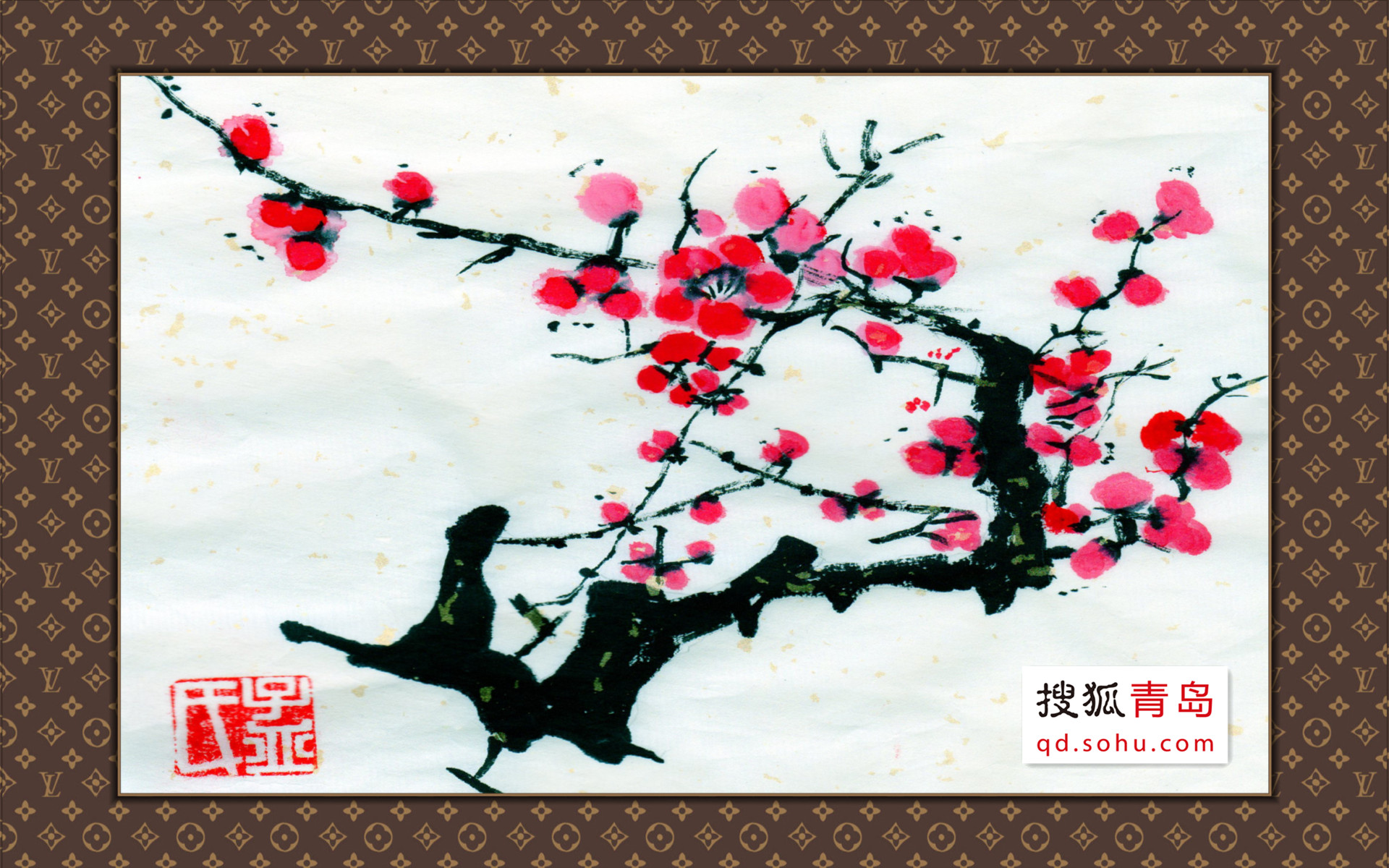 https://www.youtube.com/watch?v=bnvDR9S2UjA
jiǎn zhǐ
剪纸
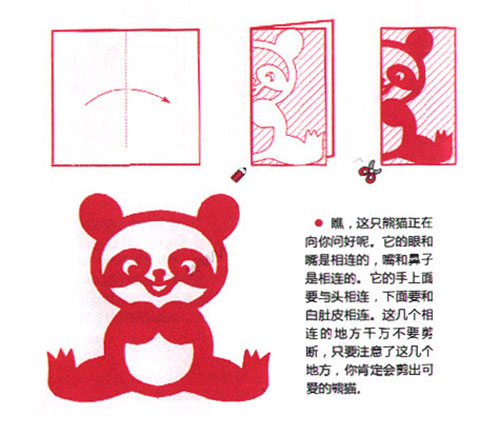 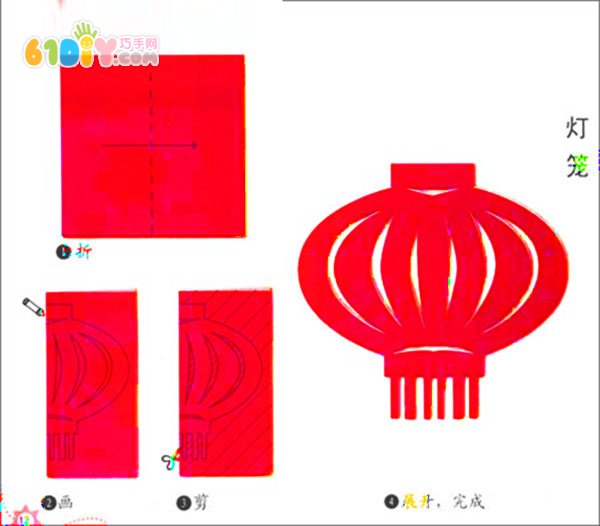 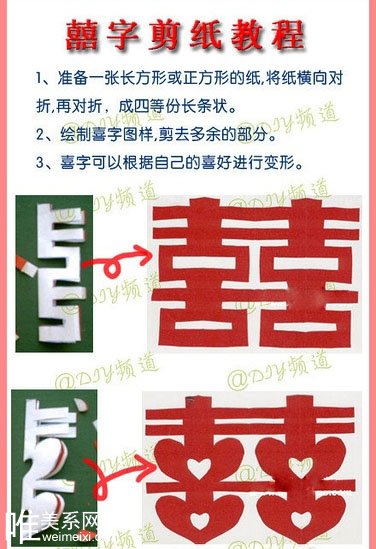 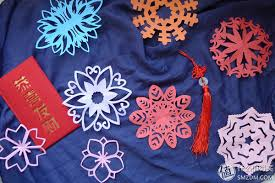 https://www.youtube.com/watch?v=GUZOQdGmprU
https://www.youtube.com/watch?v=mrLvaytBsB4